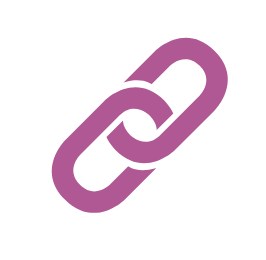 e4f-network.eu
Analisi del rischio
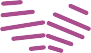 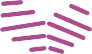 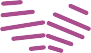 Obiettivi e scopi
Alla fine di questo modulo sarai in grado di:
Conoscere i fondamentali dell’analisi del rischio 

	Imparare quali sono le caratteristiche distintive tra l’analisi quantitativa e 	qualitatativa del rischio

	Familiarizzare con le diverse tipologie ed approcci all’analisi del rischio
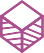 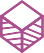 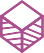 Indice dei contenuti
Unità e sezioni
Unità 1: Analisi del rischio
		Sezione 1.1: Definizione dell’analisi del rischio
		Sezione 1.2: Analisi qualitativa del rischio
		Sezione 1.3: Analisi quantitativa del rischio
		Sezione 1.4: Analisi qualitativa vs. quantitativa

	Unità 2: Metodologie e approcci all’analisi del rischio
		Sezione 2.1: Bow Ties Analysis 
		Sezione 2.2: Matrix dell’analisi del rischio
		Sezione 2.3: Registro dei rischi
		Sezione 2.4: Analisi SWIFT
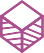 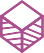 Unità 1: Analisi del rischio
Sezione 1.1: Definizione dell’analisi del rischio
Perchè?
L’analisi del rischio è fondamentale per stabilire la validità di un determinato progetto o investimento e per pianificare i processi appropriati per gestire tali rischi.
Come?
Un analista del rischio lavora sull’individuare cosa potrebbe non procedere secondo i piani. Questi svantaggi devono essere bilanciati con un misuratore di probabilità che valuti la possibilità che l’evento si verifichi.
L’analisi del rischio è il processo di determinazione della probabilità di rischio in un progetto. Indaga sull’incertezza dei rischi potenziali e su come potrebbero influenzare il progetto in termini di tempo, qualità e denaro se si verificassero.
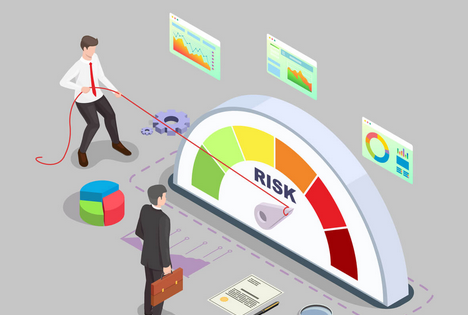 Analisi del rischio
Sezione 1.2: Analisi qualitativa del rischio
L’analisi qualitativa del rischio è una valutazione del rischio eseguita da specialisti del team di progetto che utilizzano i dati di progetti precedenti e le loro conoscenze per determinare l’impatto e il valore di verosimiglianza per ciascun rischio su una scala o matrice di rischio.
Analisi del rischio
Sezione 1.3: Analisi quantitativa del rischio
L’analisi quantitativa del rischio è un esame statistico dell’impatto dei rischi identificati sull’intero progetto. Ciò consente ai project manager e ai team leader di fare scelte con meno ambiguità e aiuta il processo di controllo del rischio.
Sezione1.4: Analisi qualitativa e quantitativa del rischio
Riassumendo
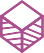 Analisi del rischio
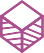 Tipologie di analisi del 
rischio
Il processo di determinazione della probabilità di rischio di un progetto.
Qualitativa
Quantitativa
Analisi qualitative
del rischio
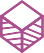 Determina il valore dell’impatto e verosomiglianza per ogni rischio sulla base di una scala o matrice di rischio.
Analisi quantitativa
 del rischio
Qualitativa vs. 
Quantitativa
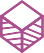 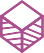 Valutazione statistica dell’impatto dei rischi identificati sull’intero progetto.
Analitica vs. numerica
Soggettiva vs. oggettiva
Unità 2: Metodologie e approcci all’analisi del rischio
Gli approcci
Esistono diversi approcci di analisi del rischio per assistere i manager nell’analisi e nel processo decisionale.

 	Analisi su modello bow tie

 	Matrice dell’analisi del rischio ( + registro dei rischi, cioè protocolli e responsabilità)

 	Analisi SWIFT
Unità 2: Metodologie e approcci all’analisi del rischio
Sezione 2.1: Analisi su modello Bow Tie
L’analisi Bow Tie è una rappresentazione grafica di nuovi percorsi idonei che portano alla prevenzione dei rischi e alle misure di sicurezza che potrebbero essere necessarie a livello di organizzazione o per qualsiasi processo/funzione.
Conseguenze
Cause
Evento
Prevenzione
Ripresa
Prima
Dopo
Unità 2: Metodologie e approcci all’analisi del rischio
Sezione 2.2: Matrice dell’analisi del rischio
La matrice di analisi dei rischi classifica la gravità di un determinato rischio in base alla probabilità e all’impatto dell’interruzione associata.

Il suo obiettivo principale è assistere i manager nella definizione delle priorità dei rischi e nello sviluppo di una strategia di gestione del rischio che includa le risorse e le strategie appropriate per la mitigazione del rischio.
IMPATTO (CRITERI DEL RISCHIO)
PROBABILTÁ
Unità 2: Metodologie e approcci all’analisi del rischio
Sezione 2.3: Registro dei rischi
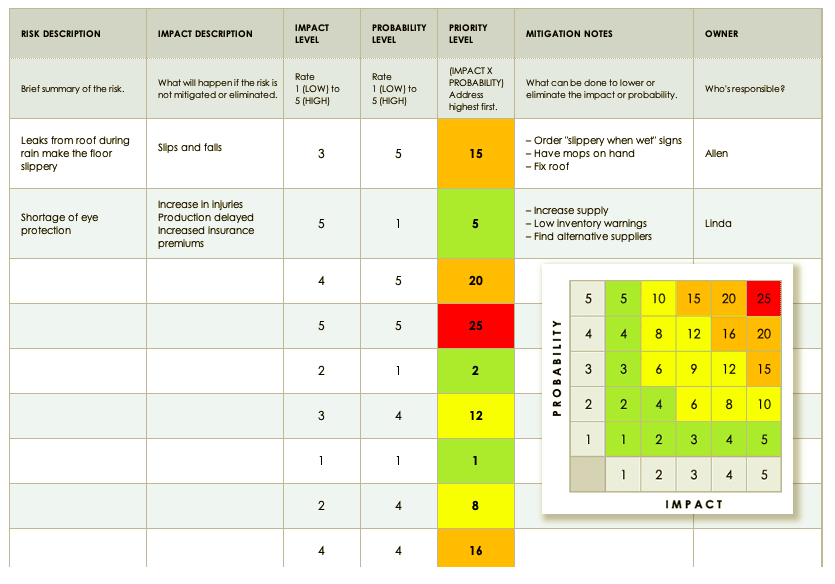 Un registro dei rischi è un archivio in cui sono registrati i risultati dei processi di gestione del rischio. Le informazioni contenute in un registro dei rischi possono includere la persona responsabile della gestione del rischio, della probabilità, dell’impatto, del punteggio di rischio, delle risposte al rischio pianificate e di altre informazioni utilizzate per ottenere una comprensione di alto livello dei singoli rischi.
Fonte: PMP Management Book, Seventh Edition, July 2021.
Unità 2: Metodologie e approcci all’analisi del rischio
Sezione 2.4: Analisi Swift
SWIFT è un acronimo che sta per Structured What If Technique.

Si tratta di una strategia di analisi dei rischi che si concentra sul rilevamento di possibili pericoli connessi con le modifiche del piano di progetto.

Come suggerisce il termine, i membri del team devono generare il maggior numero possibile di domande "what if" al fine di identificare tutti i potenziali pericoli.
SWIFT utilizza un brainstorming strutturato, che combina un pre-set di parole guida (come pianificazione, importo, ecc.) con prompt generati dai partecipanti che spesso iniziano con domande come "e se?" o "come potrebbe? ".

Con l’aiuto delle parole guida e delle domande “what if?”, il facilitatore invita il gruppo a sollevare e discutere questioni come: 
Rischi noti
Fonti e driver del rischio
Esperienze precedent, successi e incidenti
Controlli noti ed esistenti
Requisiti e vincoli normativi
Riassumendo
Metodologie per l’analisi
 del rischio
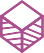 Analisi Bow Ties 
Matrice dell’analisi del rischio
Registro del rischio
Analisi SWIFT
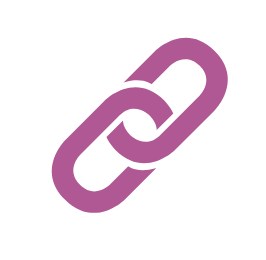 e4f-network.eu
Grazie!